Language Awareness for Key Stage 3
12: Mood and Modals
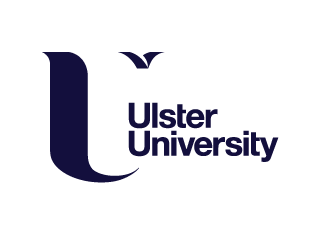 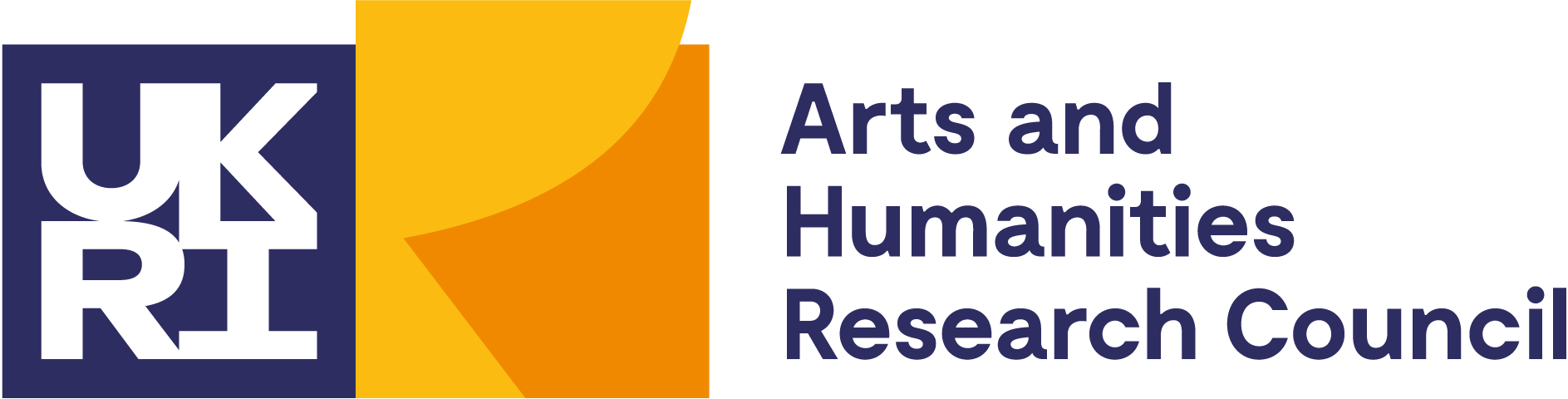 1
Roadmap
Today we will learn about another category that verbs can have: mood
We will look at the indicative, imperative, and subjunctive moods
We will see how you can express similar meanings using mood or modals
We will consider the similarities and differences between modals and other types of auxiliary
2
Mood
We have already looked at various categories that verbs can have, such as tense, aspect, and voice
Mood is another category on a par with these
Mood can provide information on the relationship between the person speaking and the event described
But the best way to understand mood may be to look at examples of different moods
3
Mood
The indicative mood is the ‘ordinary’, default mood
It is the most frequently used mood, which we normally see in sentences except for the special cases where other moods are used
It can be used for almost any purpose
I thought that John was at work
​​Are you there?
How happy Mary looks!
In English, there is no special ending or form that tells us these verbs are indicative
4
Mood
The imperative mood is used for orders and commands
​​Come here!
​​Go away!
​​Don’t be silly!
5
Mood
In English, imperative verbs look the same as indicative verbs
One way to recognise imperative verbs is that they often occur without a subject
However, you can use a subject even with imperative verbs
6
Mood
You shut up!
7
Mood
You shut up!
This could be an order, in which case the verb is imperative
8
Mood
You shut up!
This could also just be a description of something that happened, in which case the verb is indicative
In some languages, the indicative and imperative have different forms, so you can tell which is which more easily
Tu taces!
Tu tace!(Latin)
9
Mood
It’s important to remember that not all orders and commands use the imperative mood
​​Leave!
You have to leave!
I order you to leave!
The last two sentences are in the indicative mood
10
Mood
It’s important to remember that not all orders and commands use the imperative mood
​​Leave!
You have to leave!
I order you to leave!
The indicative mood makes a statement about the real world
We can talk about whether it is true or false to say ‘You have to leave’
The imperative mood lacks this connection to the real world
It doesn’t make sense to ask whether ‘Leave!’ is true
11
Activity
Have a look at these sentences:
​Hit me again and I’ll tell Mum!
​Keep smoking like that and you’ll probably die young
What mood do you think hit and keep are?
Are these sentences commands or orders?
If not, what are they?
12
Activity
As you can see, the imperative can be used for more than orders
We have also seen that you can give orders without using the imperative 
People often use language to communicate things that are completely different from the basic meaning of the words used
13
Mood
The subjunctive mood is used for things that are less real, or that you don’t want to treat as real
You may have seen the subjunctive mood in some types of English sentence
I demand that he leave immediately
Some people might say ‘I demand that he leaves immediately’
I wish I were with you; if I were, I’d be happy
Some people might say ‘I wish I was’, ‘if I was’
Notice that we don’t know whether he actually will leave or not
This means that I’m not actually with you
14
Mood
Not all English speakers use these special subjunctive forms
If someone says ‘I wish I was with you,’ is the word was indicative or subjunctive?
15
Mood
Not all English speakers use these special subjunctive forms
If someone says ‘I wish I was with you,’ is the word was indicative or subjunctive?
There is no easy answer to this question
It depends on what is going on inside that person’s head, on whether they think of it as a separate sort of was
This might be different for different people
16
Mood
The subjunctive plays a bigger role in languages like French
In French there are more special forms for the subjunctive, and many sentences where you have to use these forms
J’exige qu’il parte immédiatement‘I demand that he leave immediately’
There are also sentences where you can use different moods with a difference in meaning
Je vais embaucher quelqu’un qui sait conduire‘I’m going to hire someone who can drive’(I already have a specific person in mind)
Je vais embaucher quelqu’un qui sache conduire‘I’m going to hire someone who can drive’(anyone who can drive that I might find)
17
Modals
These French examples illustrate another way of talking about what is and isn’t real: modals
Modals are a type of auxiliary, those little words that accompany verbs
Remember that we have already seen auxiliaries for tense, aspect and voice
I have been to London three times
I was just leaving when you called
I got mugged when I was on holiday
18
Modals
Modals are auxiliaries like can, with meanings that relate to what is possible, allowed, necessary, etc.
Soon we will discover what other modals there are
19
Modals
In English, there are some differences between modals and other verbs
Mary drives
Mary does drive
Mary can drive
Mary cans drive
However, this is not the case in most other languages
Marie conduit
Marie sait conduire
20
Activity
Take some time and try to make a list of all the English modals (the words like can)
How many can you find?
21
Solution
22
Solution
Your list should have some or all of these words
can		coulddaremay		mightmustneedoughtshall		shouldwill		would
If you included anything else, it may not be a modal
You might think about how it is similar to/different from these words
23
Modals
The meanings that can be expressed by mood on its own are usually quite simple and limited
​Leave!
Modals let you express much finer distinctions
You can leave
You may leave
You should leave
You must leave
24
Conclusion
Today we have looked at the different moods that verbs can have
We have seen that the indicative is the most basic mood
The imperative is used mainly for commands
The subjunctive is used for things that may not be real
We have also seen that mood and modals provide different ways of saying similar things about reality
However, modals are separate words, with more specific meanings
25